Figure 1 The form of the relationship between household equivalent income ('000 dollars, PPP-adjusted) and ...
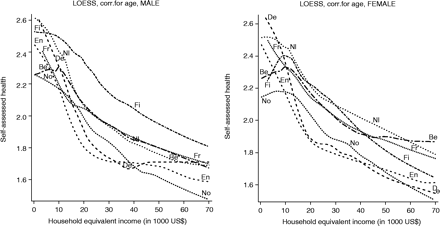 Int J Epidemiol, Volume 34, Issue 2, April 2005, Pages 286–293, https://doi.org/10.1093/ije/dyh338
The content of this slide may be subject to copyright: please see the slide notes for details.
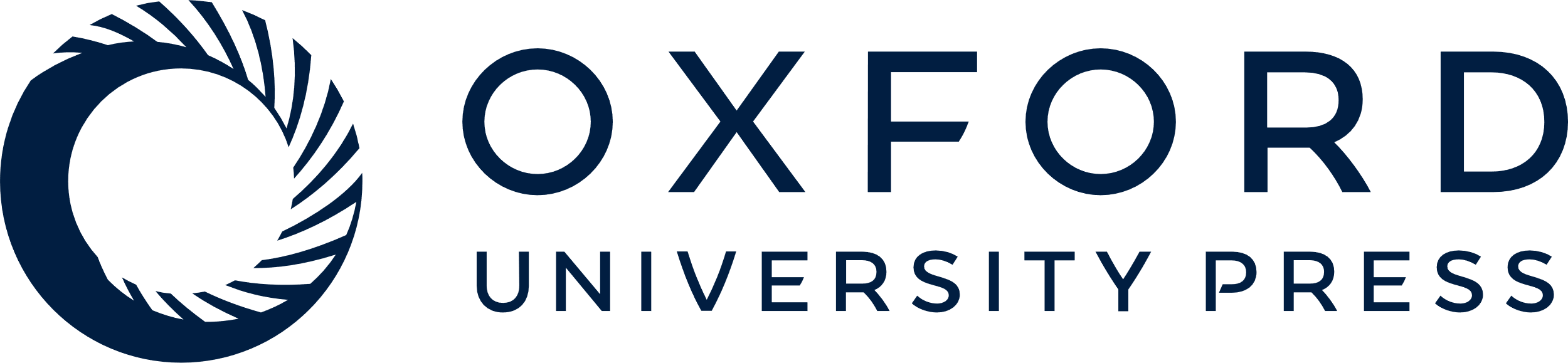 [Speaker Notes: Figure 1 The form of the relationship between household equivalent income ('000 dollars, PPP-adjusted) and self-assessed health. Key: Be, Belgium; De, Denmark; En, England; Fi, Finland; Fr, France; Nl, The Netherlands; No, Norway


Unless provided in the caption above, the following copyright applies to the content of this slide: Published by Oxford University Press on behalf of the International Epidemiological Association © The Author 2004; all rights reserved.]